Brazos River Recreation Master PlanCommunity Survey Results
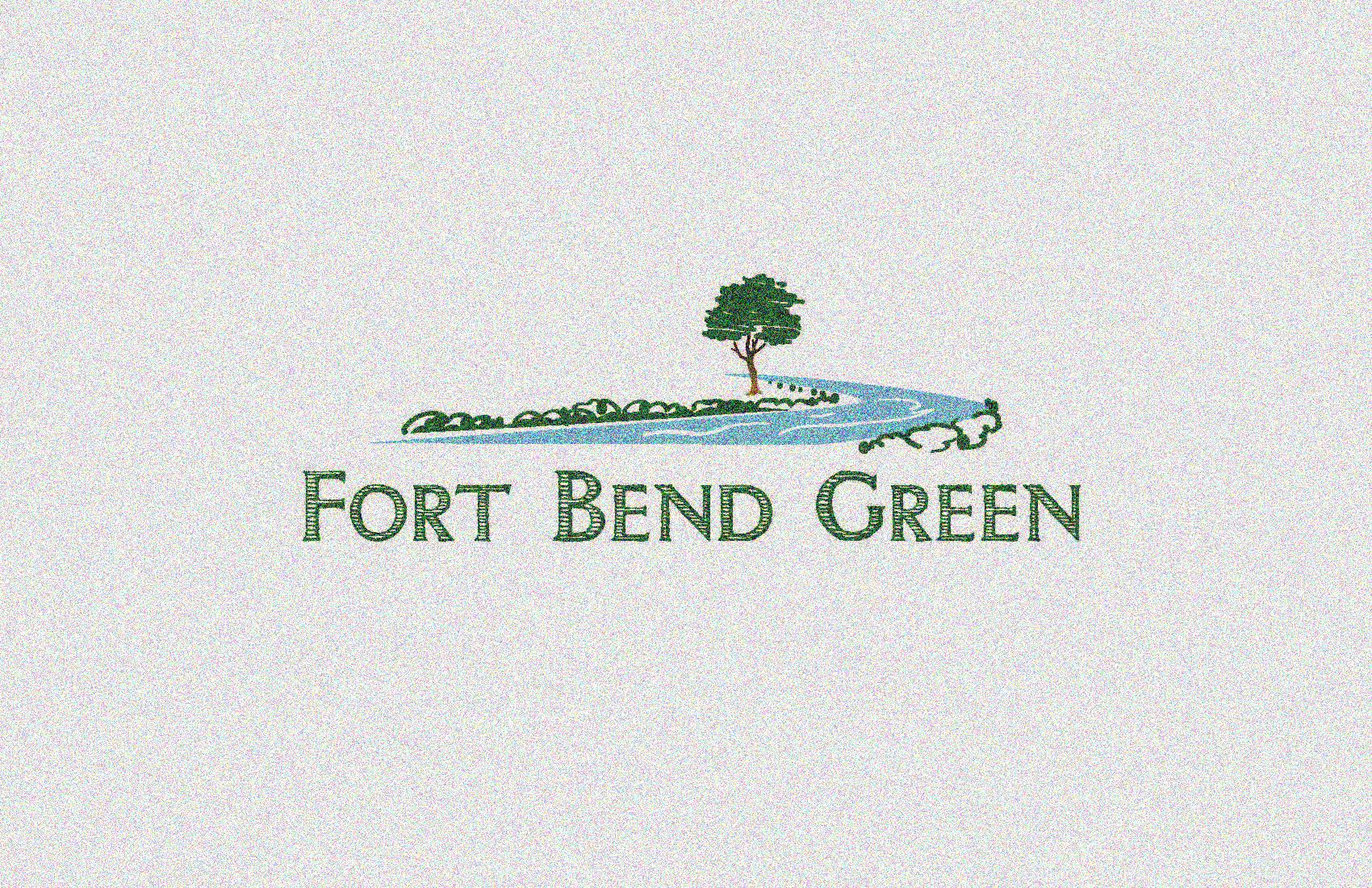 Survey Overview
Survey open from October 26 – January 11

 Total Respondents: 742

 49% asked to be notified of opportunities
to participate in planning
Vision Comments
43% of respondents commented

 34% of commenters agreed with Vision

 45% of commenters agreed but with modifications

 14% wanted more emphasis on protection of
    natural ecosystem

 18% suggested specific activities to include

 Only 4% disliked the river planning effort
Importance of Actions on the Brazos
Importance of Facilities & Services
Desired Trail Activities
Significance of Issues
Survey Respondents by Zip Code
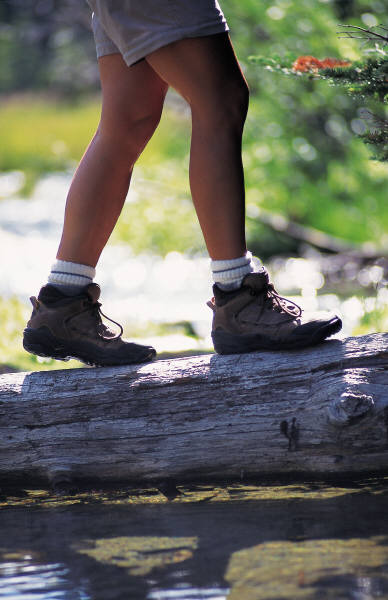 “Having this for use as a trail & natural area will greatly increase the value of my home and the quality  of my life. If done properly this is a Win Win… Sooner the better as far as I am concerned.”
Survey respondent: